Welkom havo 3.
Agenda:
Prijselasticiteit van de gevraagde hoeveelheid + inkomenselasticiteit.
Wat hebben we gezien?
Deel / geheel * 100% 
= als we willen weten hoeveel procent iets is van een totaal bvb hoeveel mensen zijn er werkloos van de totale bevolking
(nieuw – oud) / oud * 100% 
gebruiken we als we willen weten of iets is gedaald of gestegen. Bijvoorbeeld is de werkloosheid gedaald of gestegen de afgelopen jaren.
Vooral (nieuw-oud) / oud * 100% hebben we vandaag nodig.
Prijselasticiteit van de gevraagde hoeveelheid.
We verkopen fietsen.
We verkopen deze fietsen voor 200 euro, voor deze prijs verkopen we 100 fietsen.
Nu hadden we het idee om de fietsen duurder te maken, namelijk 250 euro.
Is dit een goed idee?
Ja: als er maar een paar mensen zeggen, oehh dat is de te duur
Nee: als er heel veel mensen zeggen, oehhh dat is de te duur.
Dit kunnen we berekenen.
Wat willen we daarvoor weten:
We willen weten hoeveel de vraag naar onze fietsen veranderd.
Daarvoor willen we de % verandering van de gevraagde hoeveelheid berekenen (formule: (nieuw-oud) / oud * 100%
Dit laat zien hoeveel klanten we kwijt raken door de prijs verhoging.
We willen ook weten hoeveel onze prijs stijgt.
Daarvoor willen we de % verandering van de prijs berekenen (formule: (nieuw – oud) / oud * 100%.
Doen : % verandering hoeveelheid / % verandering prijs.
Dan hebben we de elasticiteit.
Wanneer deze tussen de 0 en -1 ligt noemen we dit inelastisch Wanneer deze lager is dan -1, noemen we dit elastisch
Stel:
De fietsen worden i.p.v. 200 nu 250 euro
De vraag daalt van 100 naar 80 personen.
De vraag is gedaald met: (80-100) / 100 * 100% = -20% 
De prijs is gestegen met: (250-200) / 200 * 100% = 25%
Doen : % verandering hoeveelheid / % verandering prijs.
Dan is de elasticiteit -20/25 = -0,8
Dus inelastisch (tussen de 0 en de -1)
Lees de paragraaf prijselasticiteit van de gevraagde hoeveelheid en maak vragen 1 t.m 4
12 minuten de tijd.
Zorg dat je de stukjes theorie leest, vergeet dit niet!.
Stel vragen als je er niet uit komt.
Eerder klaar, verder met lezen inkomenselasticiteit.
9
10
11
12
8
5
6
7
4
3
1
2
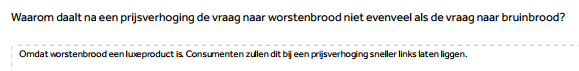 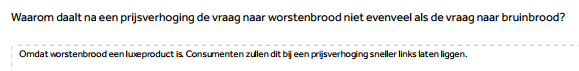 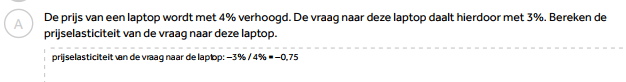 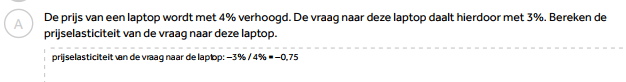 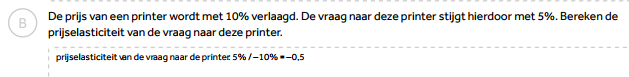 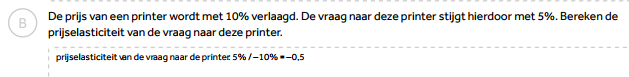 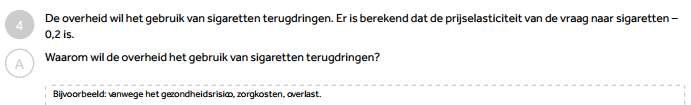 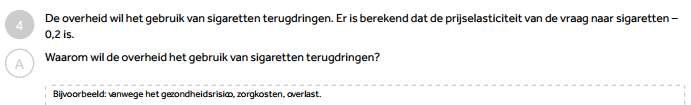 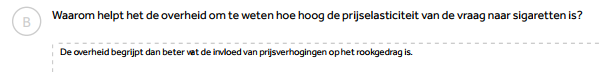 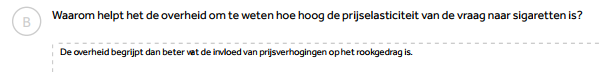 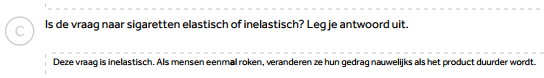 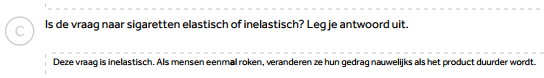 Vraag 4 bespreken we volgende week: nog niet af? Dan is het huiswerk.
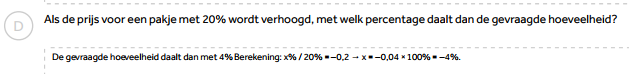 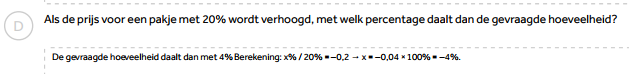 We gaan oefenopgaves maken aan de hand van een stappenplan. We doen oefenopgave 1 samen.
1: Oude prijs: 0:25, nieuwe prijs: 0.35
2: (0.35 – 0.25) / 0.25 * 100 = 40%
3: oude hoeveelheid 50, nieuwe hoeveelheid: 40
4: (40-50) / 50 * 100 = -20%
5: -20 / 40 = -0.5
6/7 = de elasticiteit is tussen 0 en -1 en dus inelastisch.
Maak de uitgedeelde oefenopgaves.
8 minuten de tijd.
Maak gebruik van het stappenplan.
Stel vragen als je er niet uit komt.
Eerder klaar, verder met lezen inkomenselasticiteit.
8
5
6
7
4
3
1
2
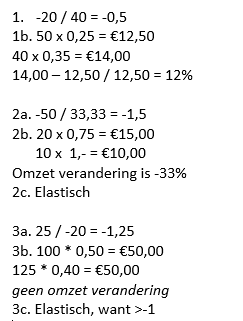 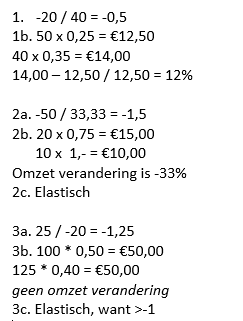 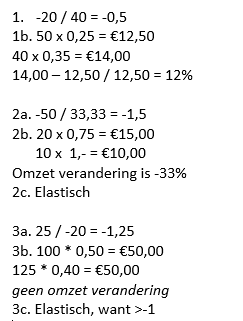 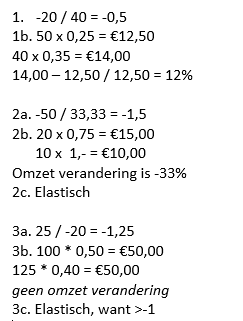 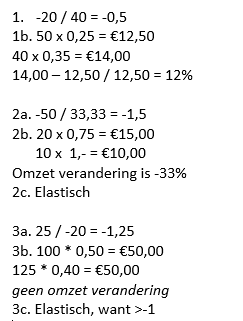 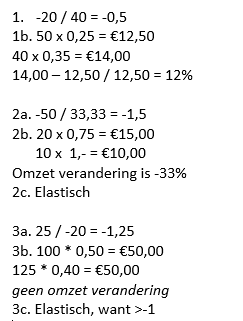 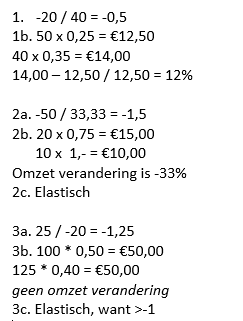 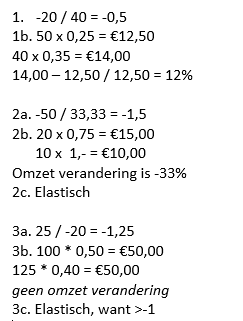 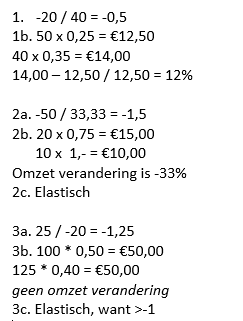 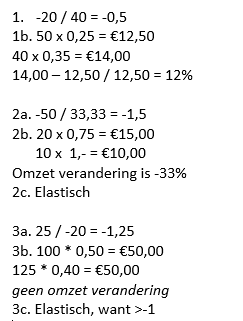 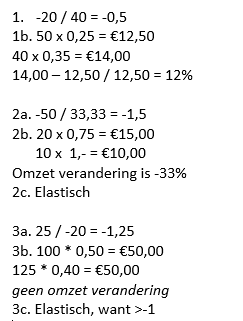 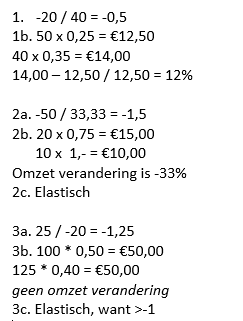 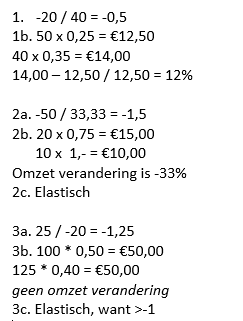 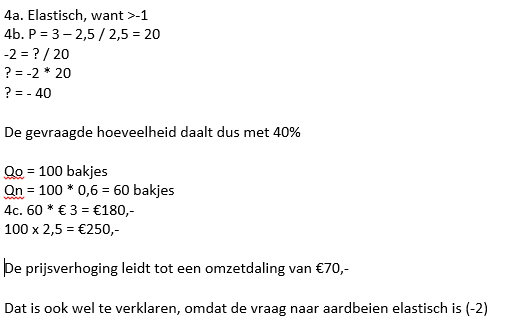 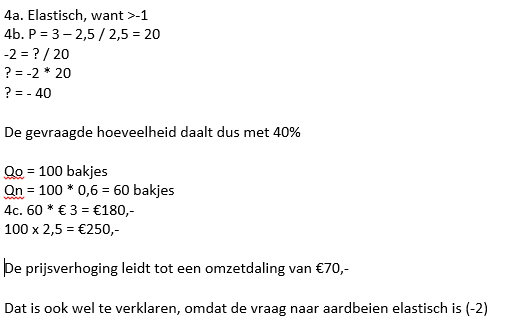 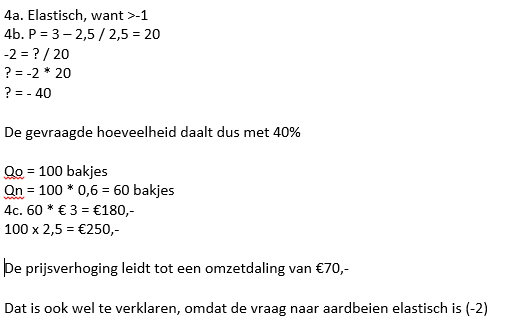 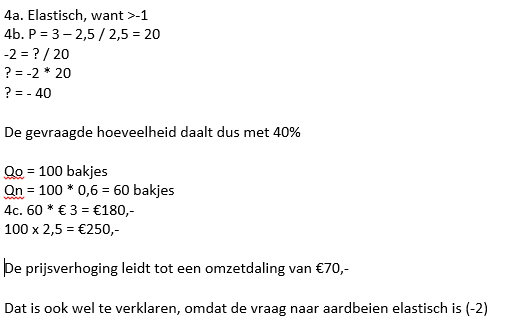 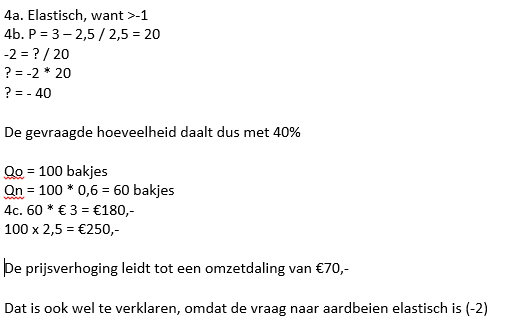 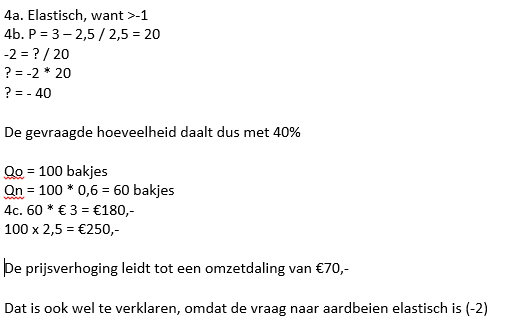 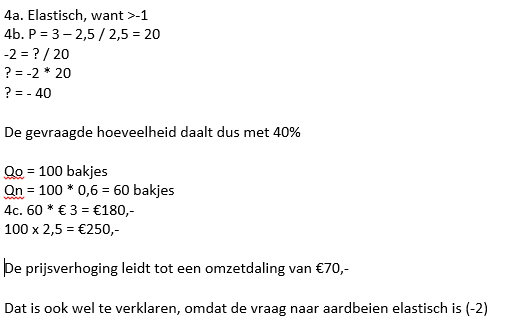 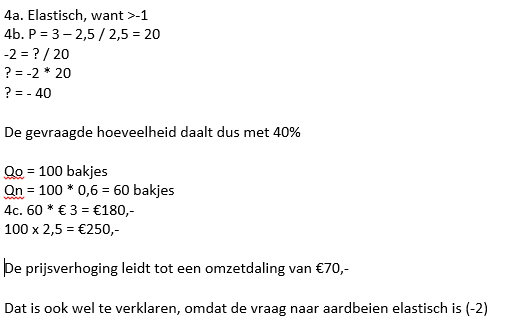 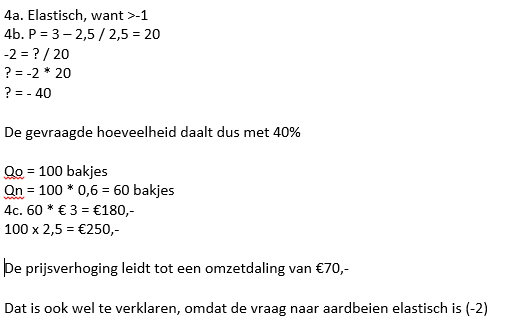 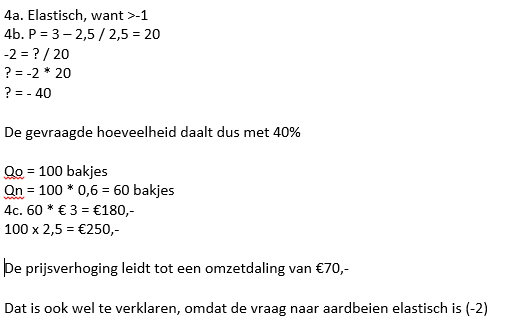 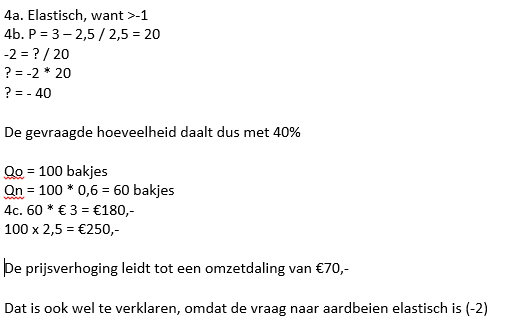 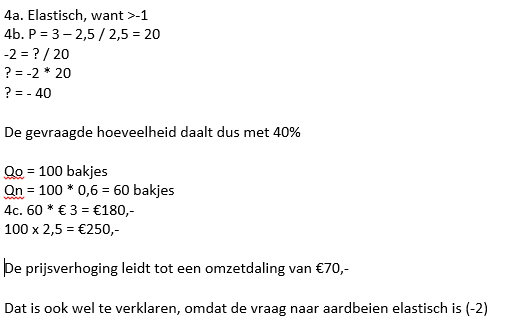 Inkomenselasticiteit.
We hebben zojuist gekeken naar de verandering van prijzen en welke invloed dat heeft op de vraag.
Nu gaan we kijken naar de verandering van inkomens en welke invloed dat heeft op de vraag.
Lees de paragraaf inkomenselasticiteit en maak vragen 1 t.m 4 (alles wat niet af komt wordt HW)
12 minuten de tijd.
Zorg dat je de stukjes theorie leest, vergeet dit niet!.
Stel vragen als je er niet uit komt.
9
10
11
12
8
5
6
7
4
3
1
2